LABORATUVAR GÜVENLİĞİ VE GÜVENLİK İŞARETLERİ
Kurallar;
Laboratuvarda çalışırken mutlaka önlük ve kapalı ayakkabı giyilmesi zorunludur. 

Laboratuvar önlüğü daima kapalı olmalıdır. Önü açık önlükle çalışmak tehlikeli ve yasaktır 

Çalışma sırasında eldiven ve çalışmanın özelliğine göre gerektiğinde koruyucu gözlük kullanılmalıdır.
Laboratuvar içerisinde kullanılan malzemeler ile (önlük, eldiven vb.) dışarı çıkılmamalıdır.

Laboratuvarda asla şaka yapılmamalı, öğrenciler kendi aralarında sohbet etmemelidir. Bu hem tehlikeli hem de yasaktır.

 Laboratuvarda bir şeyler yiyip içmek, gıda maddelerini bulundurmak ve laboratuvarda bulunan malzemeleri bu amaçla kullanmak yasaktır.
Uzun saçlar, arkada toplanmalı, sallantılı takılar çıkarılmalı, bol elbise giyilmemelidir. 

Palto, çanta, kitap gibi eşyalar çalışma masasının üzerine konmamalıdır.

Çalışmaya başlamadan önce çalışma masası temiz ve düzenli olmalıdır.
Deneysel çalışma bittikten sonra kullanılan malzemelerin, deney düzeneğinin ve deney tezgahının temizliği gereken özenle yapılmalıdır. 
Deney sonunda eller su ve sabun ile mutlaka yıkanmalı ve laboratuvar kapatılmalıdır.
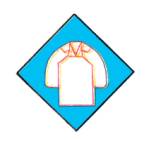 ELBİSENİN GÜVENLİĞİ
Bu sembol, elbiseyi lekeleyecek veya yakacak maddeler kullanırken görülür.
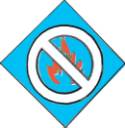 AÇIK ALEV UYARISI
Bu sembol, yangına veya patlamaya sebep olabilecek alev kullanıldığında görülür.
DUMAN GÜVENLİĞİ
Bu sembol, kimyasal maddeler veya kimyasal reaksiyonlar tehlikeli dumana sebep olduklarında görülür.
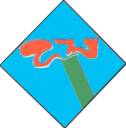 ELDİVEN
Cilde zararlı bazı kimyasal maddelerle çalışırken eldiven kullanılması gerektiğini hatırlatan uyarı işareti.
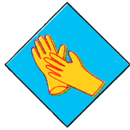 ELEKTRİK GÜVENLİĞİ
Bu sembol, elektrikli aletler kullanılırken dikkat edilmesi gerektiğinde görülür.
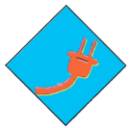 YANGIN GÜVENLİĞİ
Bu sembol, açık alev etrafında tedbir alınması gerektiğinde  görülür.
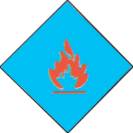 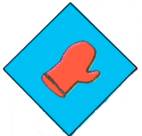 ISI GÜVENLİĞİ
Bu işaret sıcak cisimlerin tutulması esnasında önlem alınmasını hatırlatmak içindir.
KİMYASAL MADDE UYARISI
Bu sembol deriye dokunması halinde yakıcı veya zehirleyici etkisi olan kimyasal maddeler kullanılırken  görülür.
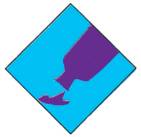